KIMYO
11-sinf
O‘tilgan mavzular yuzasidan test, masala va mashqlar bajarish.
Testlar
60 g 70,5 % li nitrit kislota disproporsiyalanish reaksiyasiga kirishishi natijasida hosil bo‘lgan eritma (p=1,2 g/ml) normal konsentratsiyasini aniqlang?
A) 4,3 N
B) 8,6 N
  D) 17,2 N
E) 18 N
1-masalaning yechimi
1-masalaning yechimi
Masalaning yechimi
Testlar
2) 200 g 13,25 % li natriy karbonat va 150 g 14,6 % li xlorid kislotalarning o‘zaro ta’sirlashuvidan olingan eritmadagi (p=1,13g/ml) moddalarning molyar konsentratsiyalarini aniqlang?
A)   1/3 ; 5/6    B) 1/3 ; 5/3

C)   1/4  ; 3/4   D) 1/2 ; 1/4
2-masalaning yechimi
Berilgan:
 m(1)=200 g
  m(2)=150 g
 p=1,13 g/ml
 CM  = ?
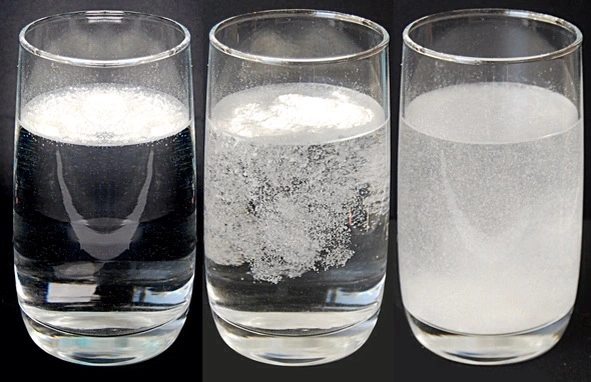 2-masalaning yechimi
2-masalaning yechimi
2-masalaning yechimi
0,25     0,6
Na2CO3  +2HCl=2NaCl+H2CO3

            1--------------2
   0,25---------x   x=0,5    0,6-0,5=0,1mol HCl
           1--------------2
   0,25---------x   x=0,5 mol NaCl
2-masalaning yechimi
Testlar
3) Sulfat kislotaning 150 ml  2 M li va 350 ml 4M li eritmalari aralashtirildi.
Hosil bo‘lgan eritmaning molyar konsentratsiyasini aniqlang?
A) 5     B) 2,5     C) 3     D) 3,4
3-masalaning yechimi
Berilgan:
  CM1 = 2 M
  V1   = 150 ml=0,15 litr
  CM2  = 4 M
   V2   = 350 ml= 0,35 litr
   CM  = ?
3-masalaning yechimi
Testlar
4) Tarkibida 1,96 g sulfat kislota tutgan 200 ml eritmaning normal konsentratsiyasini aniqlang?
A) 0,1   B) 0,2   C) 0,3   D 0,4
4-masalaning yechimi
Berilgan:
  m  = 1,96 g
  V   = 200ml
  CN  = ?
Masalaning yechimi
Testlar
5) 100 ml  1 M li FeCl3 eritmasida xlor ionlarini AgCl holida  to‘la cho‘ktirish uchun 1 M li  AgNO3 eritmasidan qancha hajm zarur.
A) 100ml        B) 200ml  
C) 300ml        D) 400ml
5-masalaning yechimi
Berilgan:
V(FeCl3)= 100 ml
 CM (FeCl3)= 1 M
 CM (AgNO3)=1 M
  V(AgNO3) = ?
5-masalaning yechimi
Testlar
6) Massasi 42,6 g bo‘lgan Na2SO4 massasi 300 g bo‘lgan suvda eritilishidan hosil bo‘lgan eritmaning (p=1,12 g/ml) bo‘lsa shu eritmaning molyar konsentratsiyasini aniqlang?
A) 0,98 M   B) 1,2M   C) 2 M   D) 2,2M
Masalaning yechimi
Berilgan:
m=42,6g Na2SO4         
m=300 g  H2O
M(eritma)=300+42,6=342,6 g
p=1,12 g/ml
CM= ?
Masalaning yechimi
To‘g‘ri javob:  A) 0,98 M
Mustaqil bajarish uchun topshiriqlar
1) O‘yuvchi kaliyning massa ulushi 0,2 bo‘lgan eritmasi (p=1,25g/ml)ning 140 g miqdori bilan 120 ml 1,5 mol/l konsentratsiyali eritmasi aralashtirilganda hosil bo‘lgan yangi eritmadagi moddaning molyar konsentratsiyasini aniqlang?
2) 25 ml 2,5 M li HCl eritmasini tayyorlash uchun     6 M li eritmasidan qancha ml olish kerak?